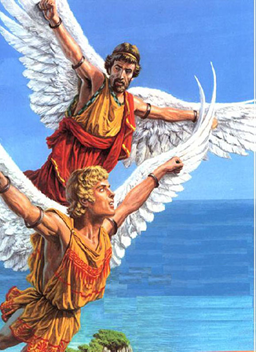 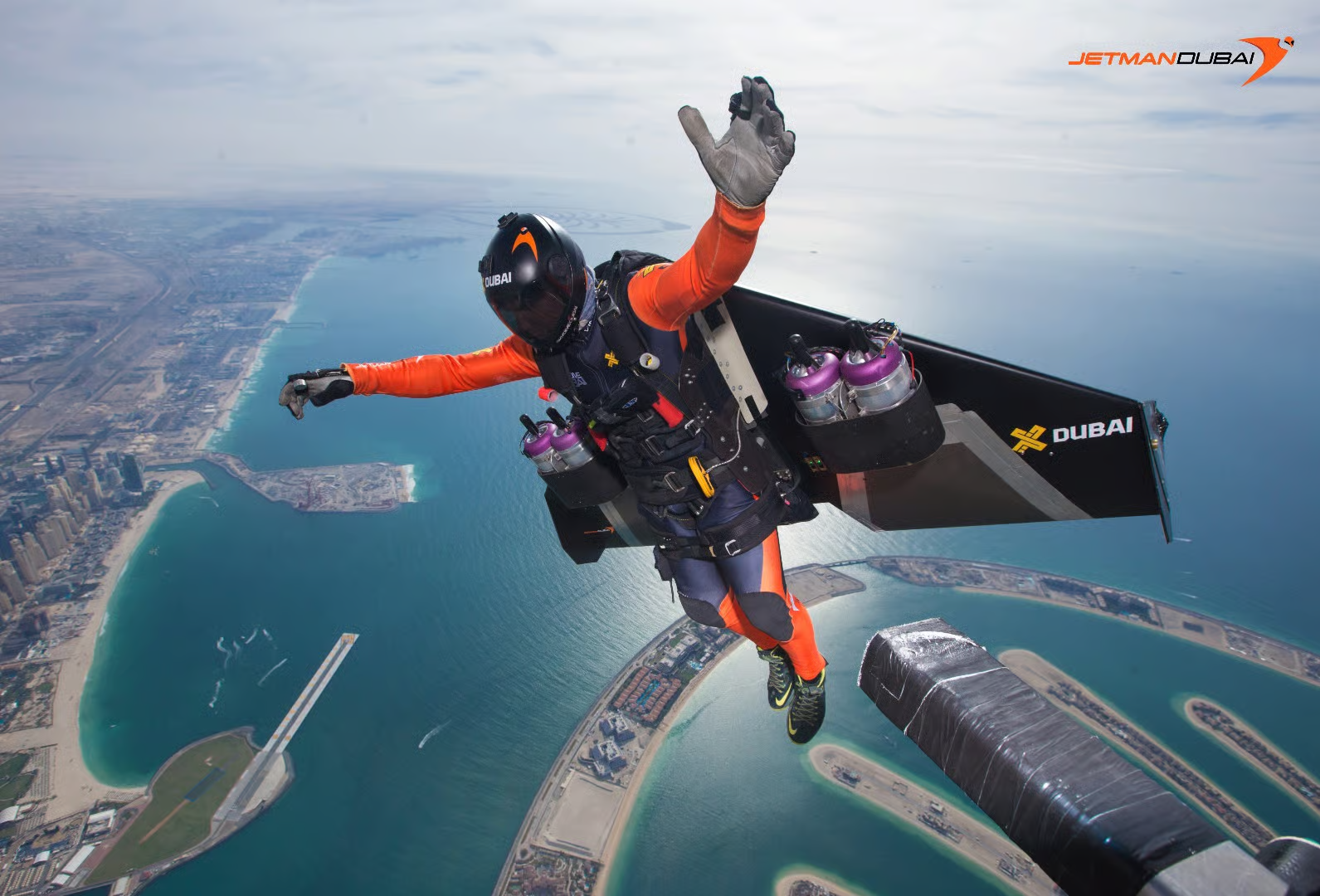 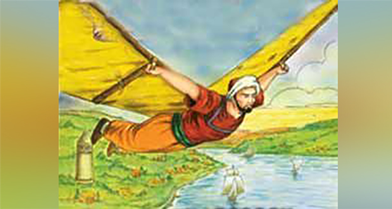 JETMAN
TAKE TO THE SKY
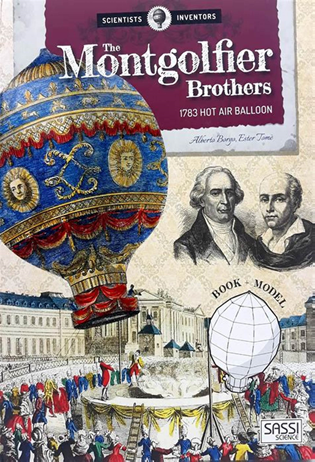 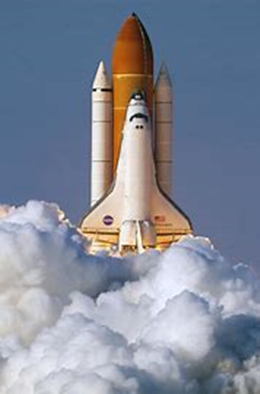 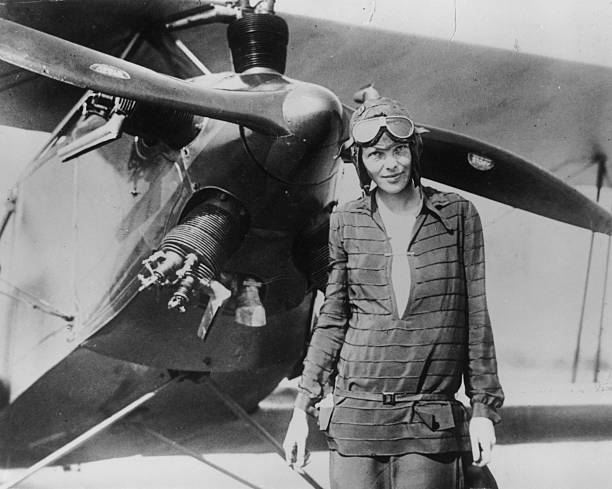 JETMAN – YVES ROSSY
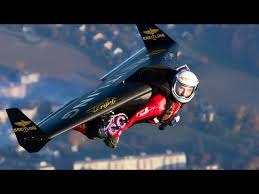 DAEDALUS
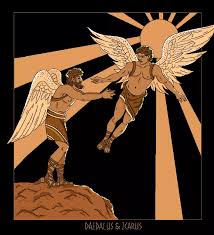 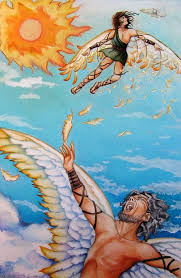 WINGS OF
FEATHERS
AND WAX
YUAN HUANG TOU
FLIES ON A KITE
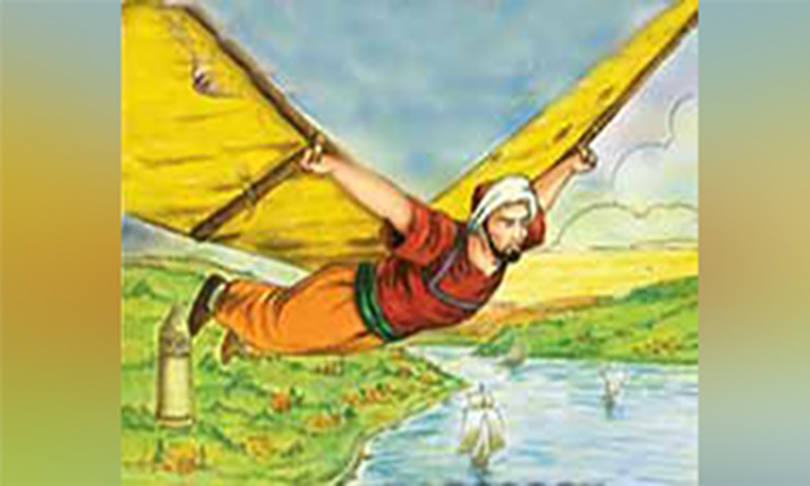 ARCHYTAS THE GREEK
A STEAM POWERED BIRD
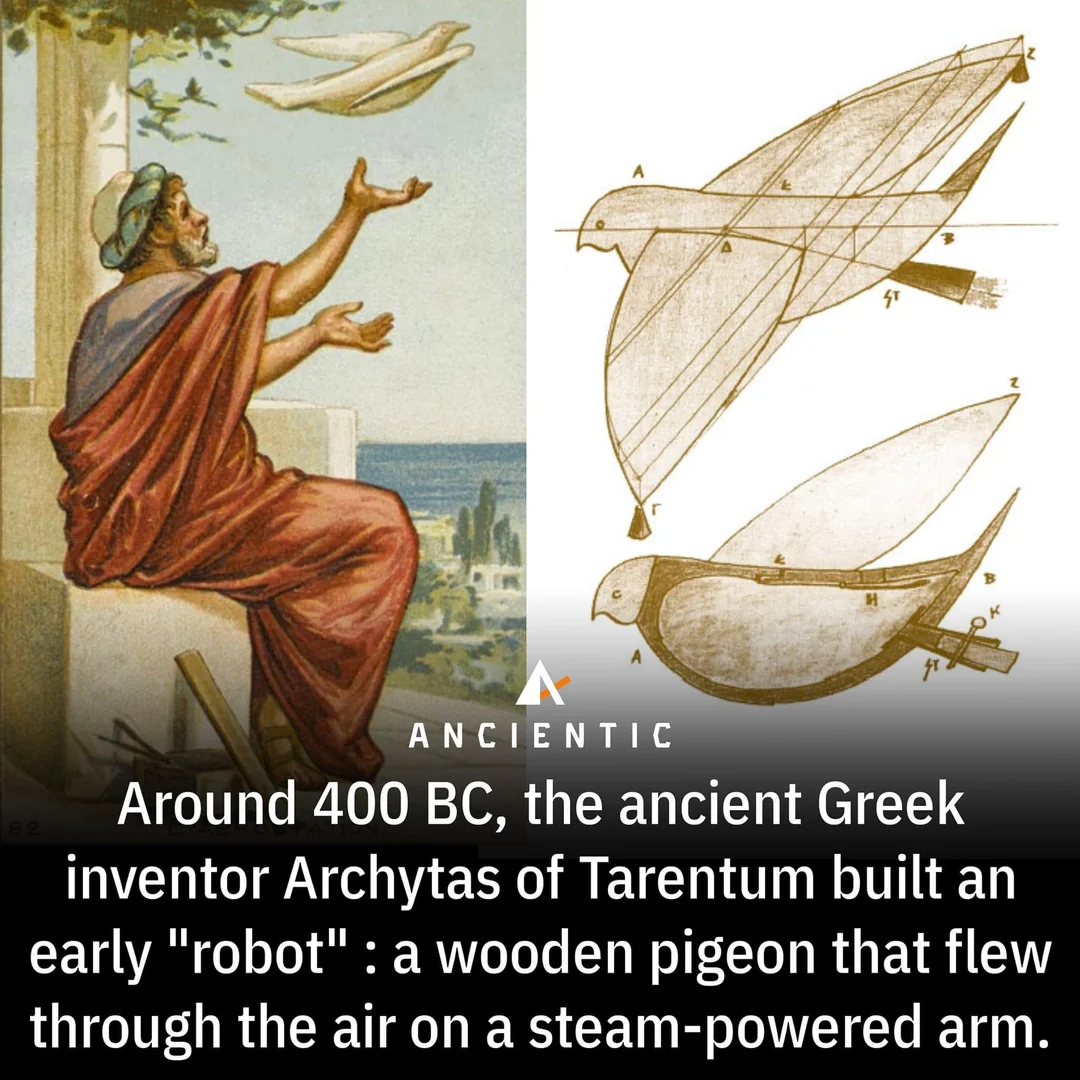 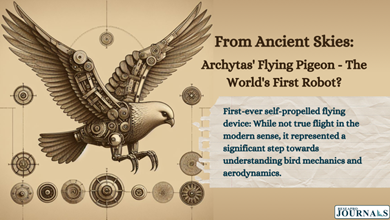 CHINA SKY LANTERN
CHINA MASTERS THE SKY LANTERN
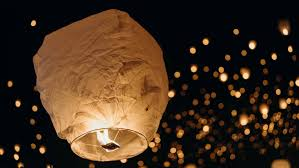 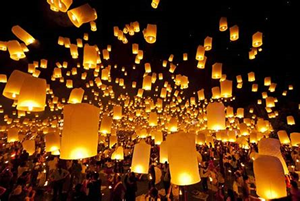 ABBAS IBN FURNAS
FLIES FASTER THAN A PHOENIX
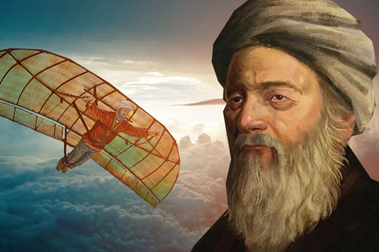 EILMER OF MALMESBURY BENEDICTINE MONK
GLIDES WITH WINGS FROM THE TOWER ABOVE
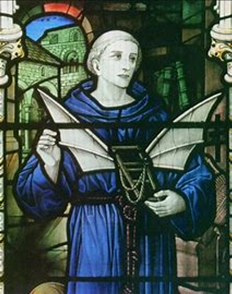 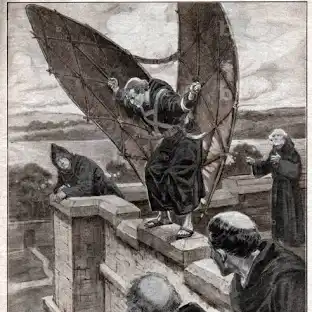 ITALY, SPAIN AND THE PORTUGUESE,
ELABORATE DESIGNS OF FLYING MACHINES
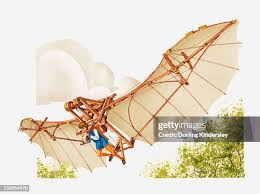 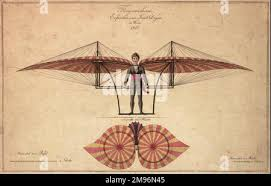 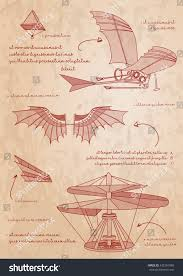 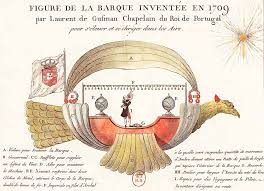 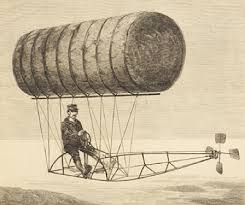 BROTHERS MONTGOLFIER
HOT BALLOON
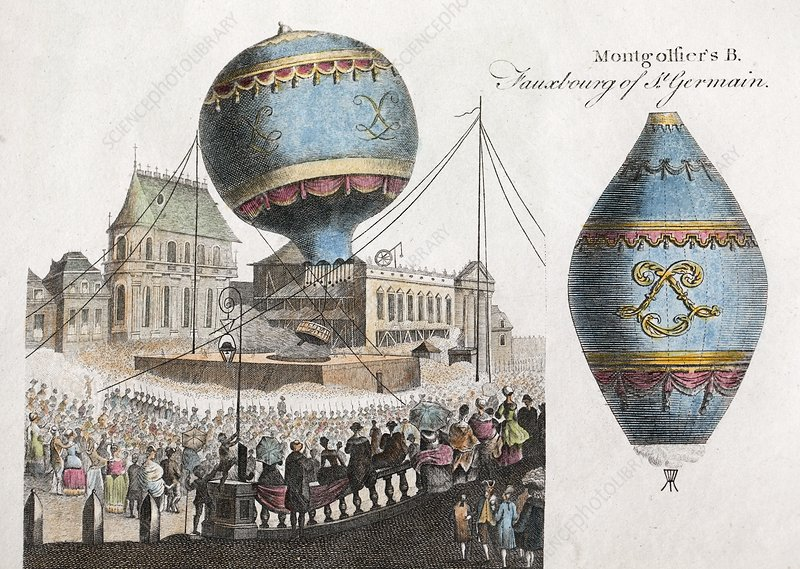 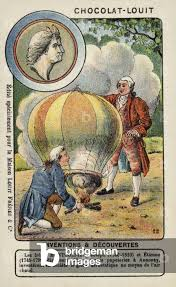 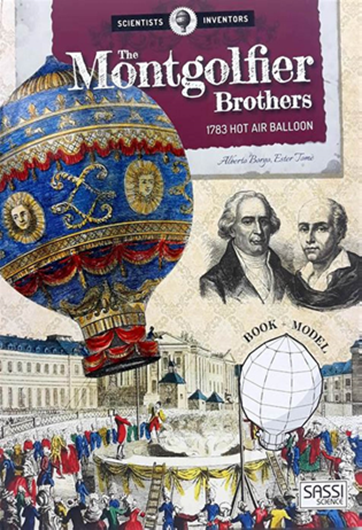 AIRSHIP, MONOPLANE………
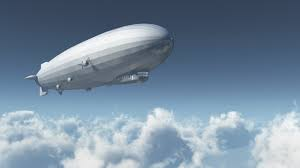 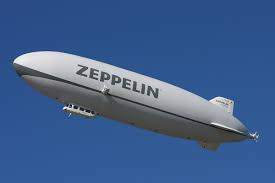 MIGHTY ZEPPELIN
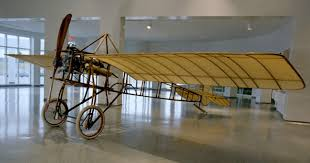 LAWRENCE HARGRAVE
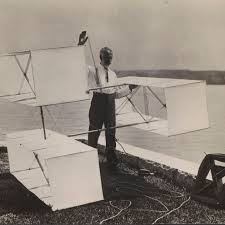 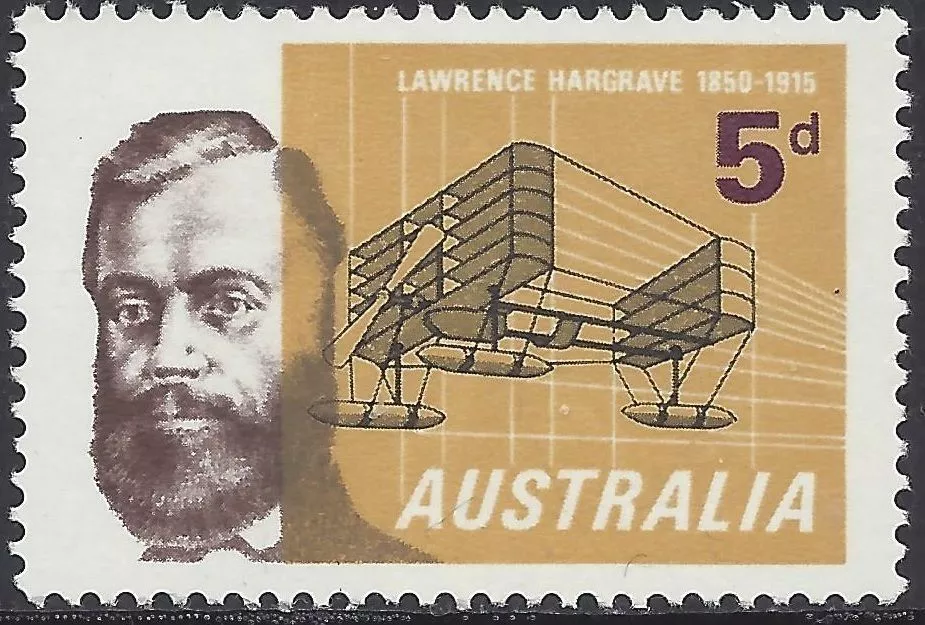 CHARLES KINGSFORD SMITH
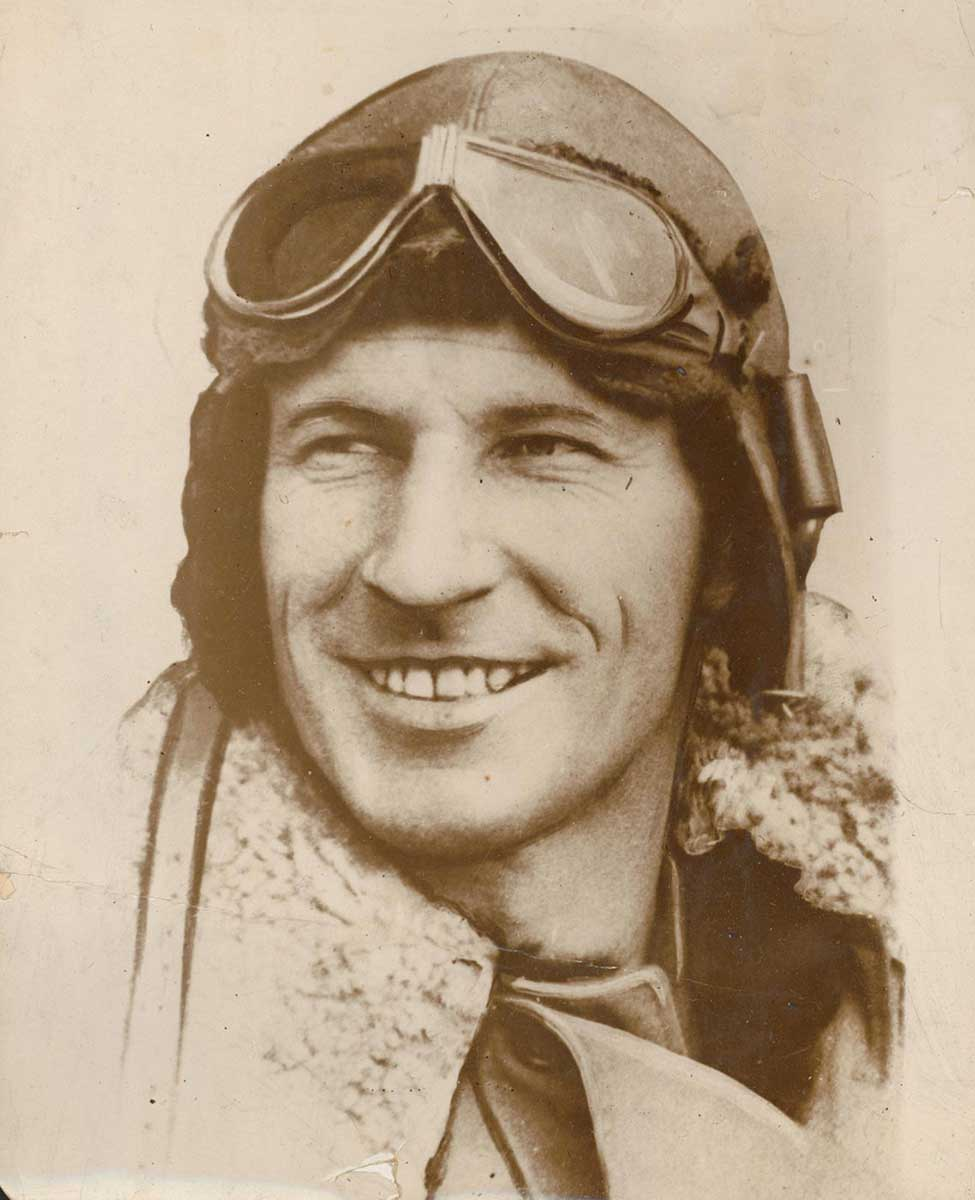 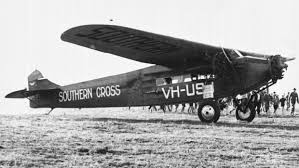 AUSTRALIAN AVIATOR
AMELIA EARHART
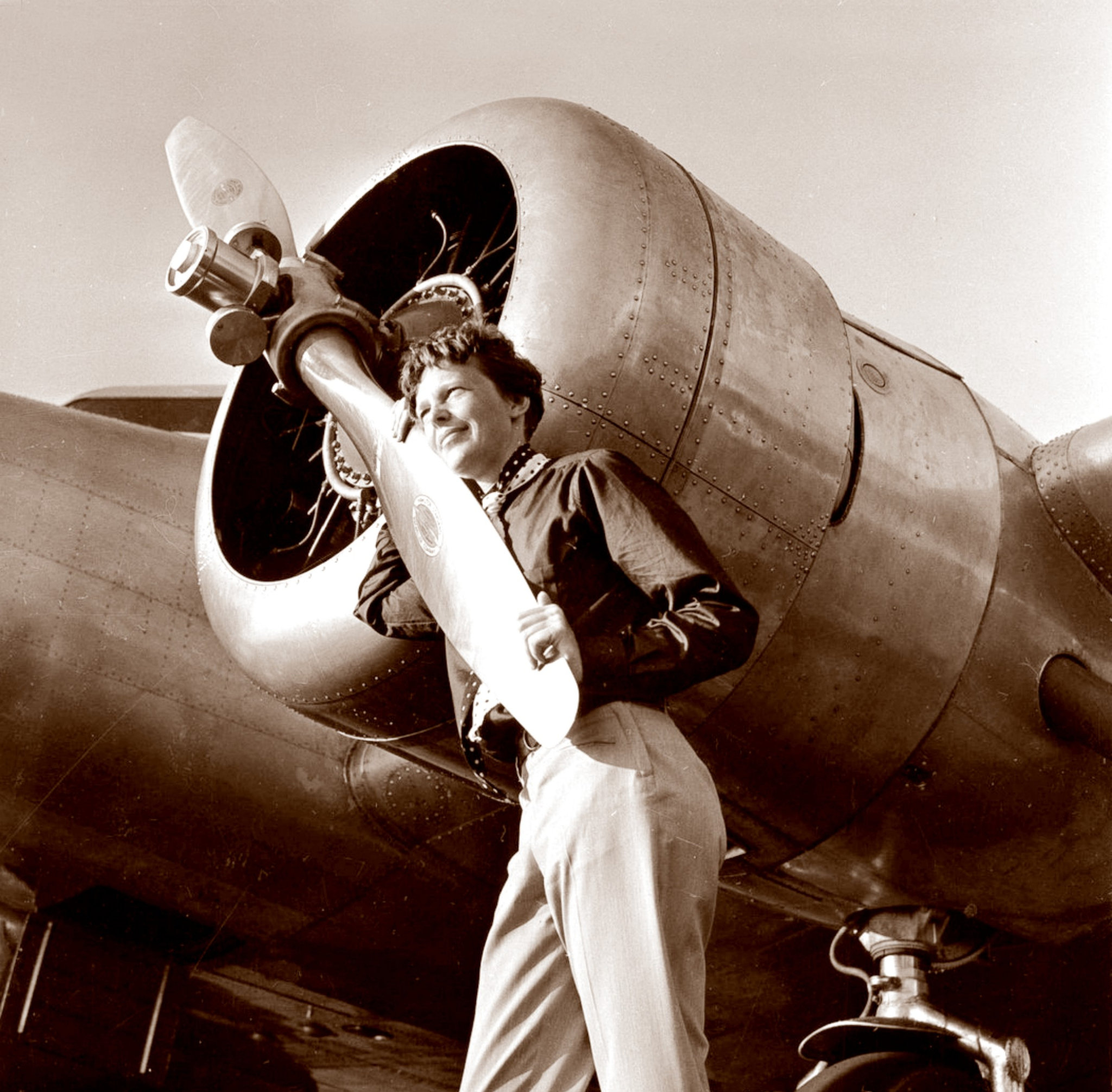 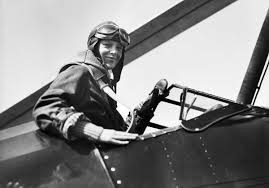 LIGHTING UP THE JET STREAM..
BROTHERS WRIGHT
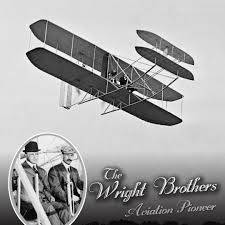 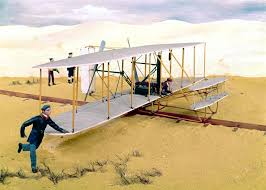 SUSTAIN A FLIGHT…
WE RACE TOWARDS THE MOON…
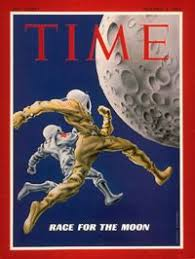 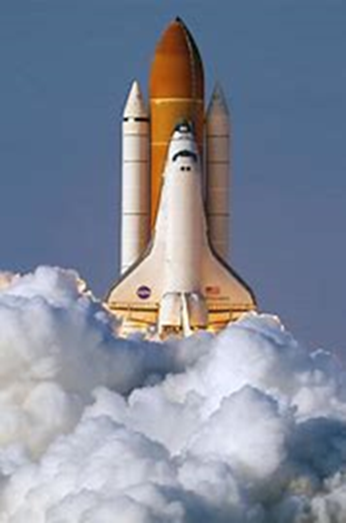 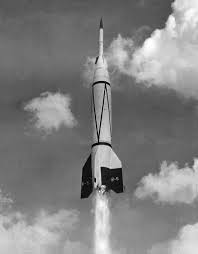